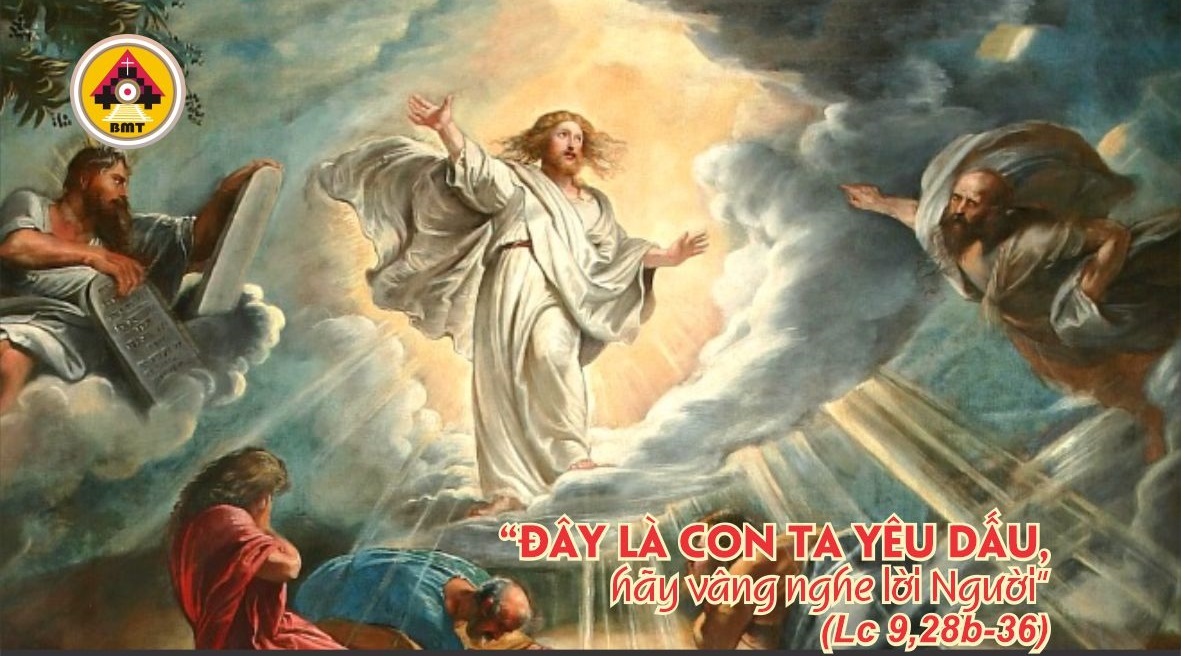 CHÚA NHẬT II MÙA CHAY - C
Ca Nhập Lễ
Tâm hồn tôi thưa cùng Chúa, mắt tôi tìm kiếm Chúa. Lạy Chúa, tôi tìm kiếm dung nhan Chúa. Xin đừng ẩn mặt xa tôi..
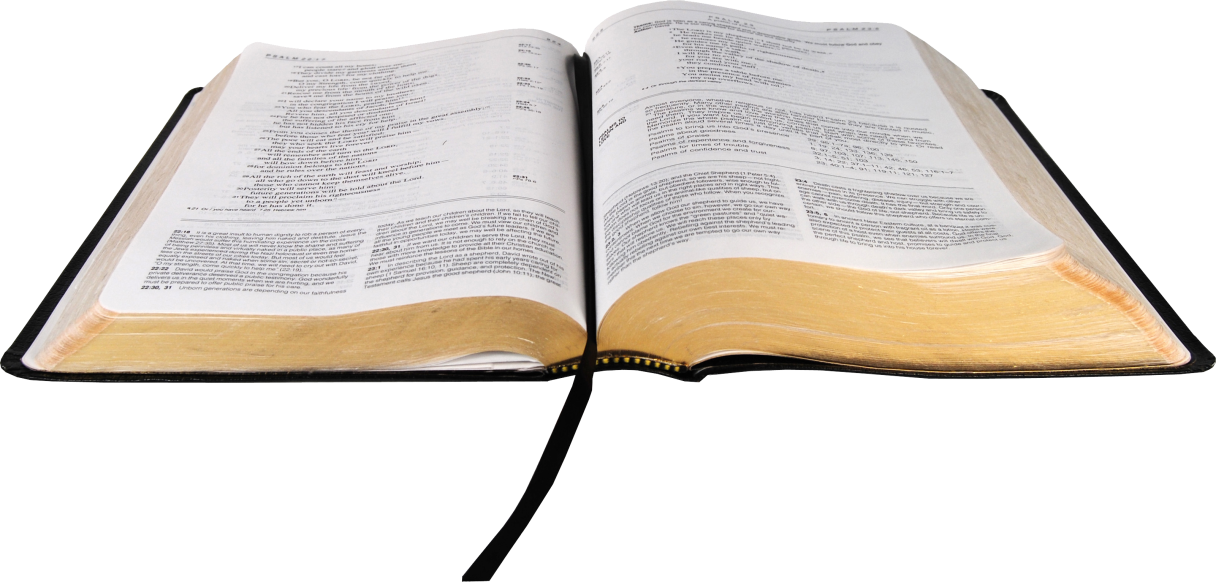 Bài đọc 1:   St 15, 5-12. 17-18
“Thiên Chúa đã thiết lập giao ước với Abraham”. 
sách Sáng Thế.
ĐÁP CA:
Tv 26, 1. 7-8a. 8b-9abc. 13-14
Ðáp: Lạy Chúa, xin hãy ở cùng con trong lúc gian truân
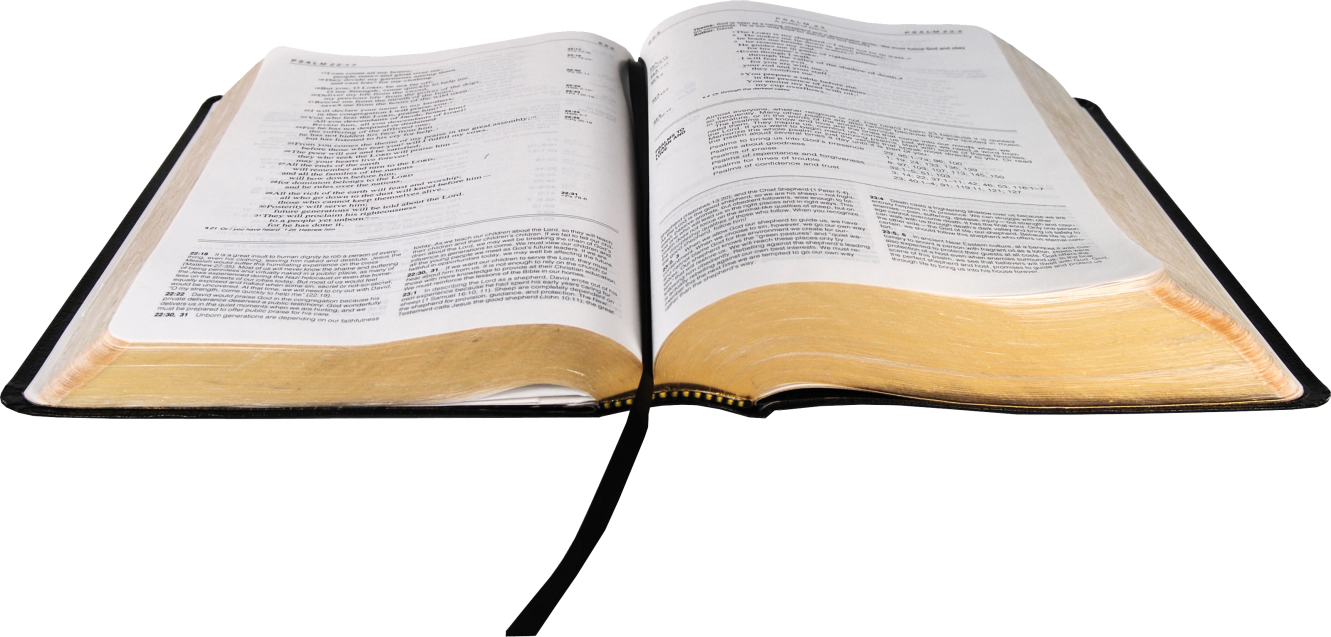 Bài đọc 2:   Pl 3, 17 – 4, 1
“Chúa Kitô sẽ biến đổi thân xác chúng ta nên giống thân xác hiển vinh của Người”.
Câu Xướng Trước Phúc Âm:   Mt 17, 5
Từ trong đám mây sáng chói có tiếng Chúa Cha phán rằng: “Ðây là Con Ta yêu dấu, các ngươi hãy nghe lời Người”.
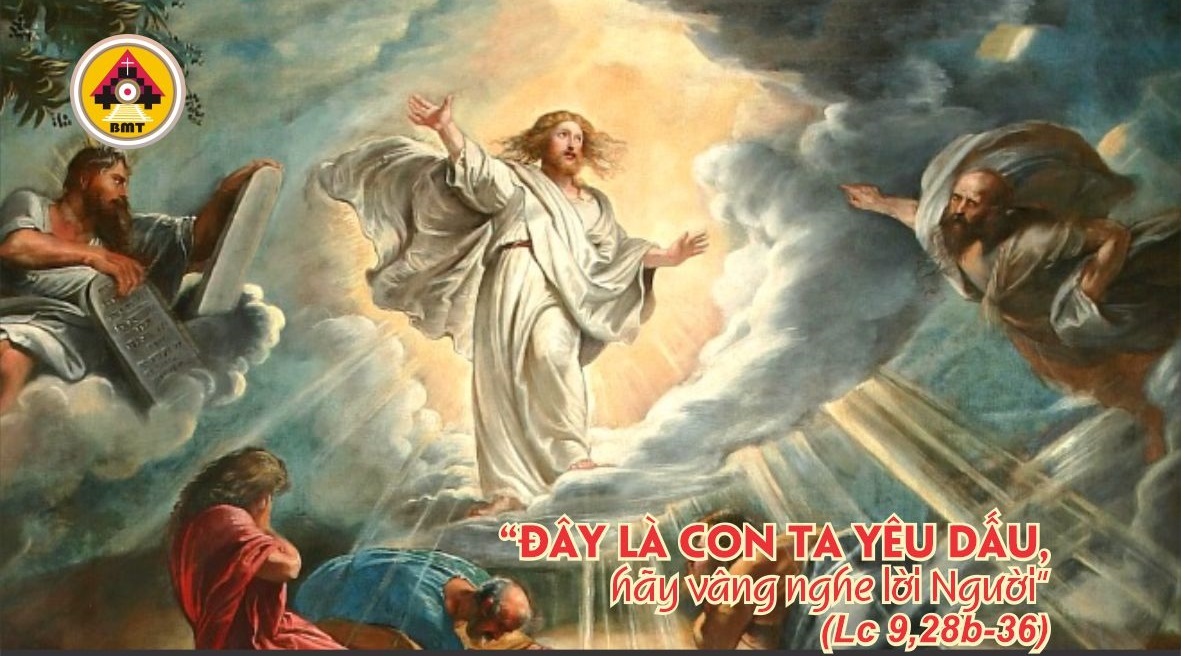 Phúc Âm: Lc 9, 28b-36
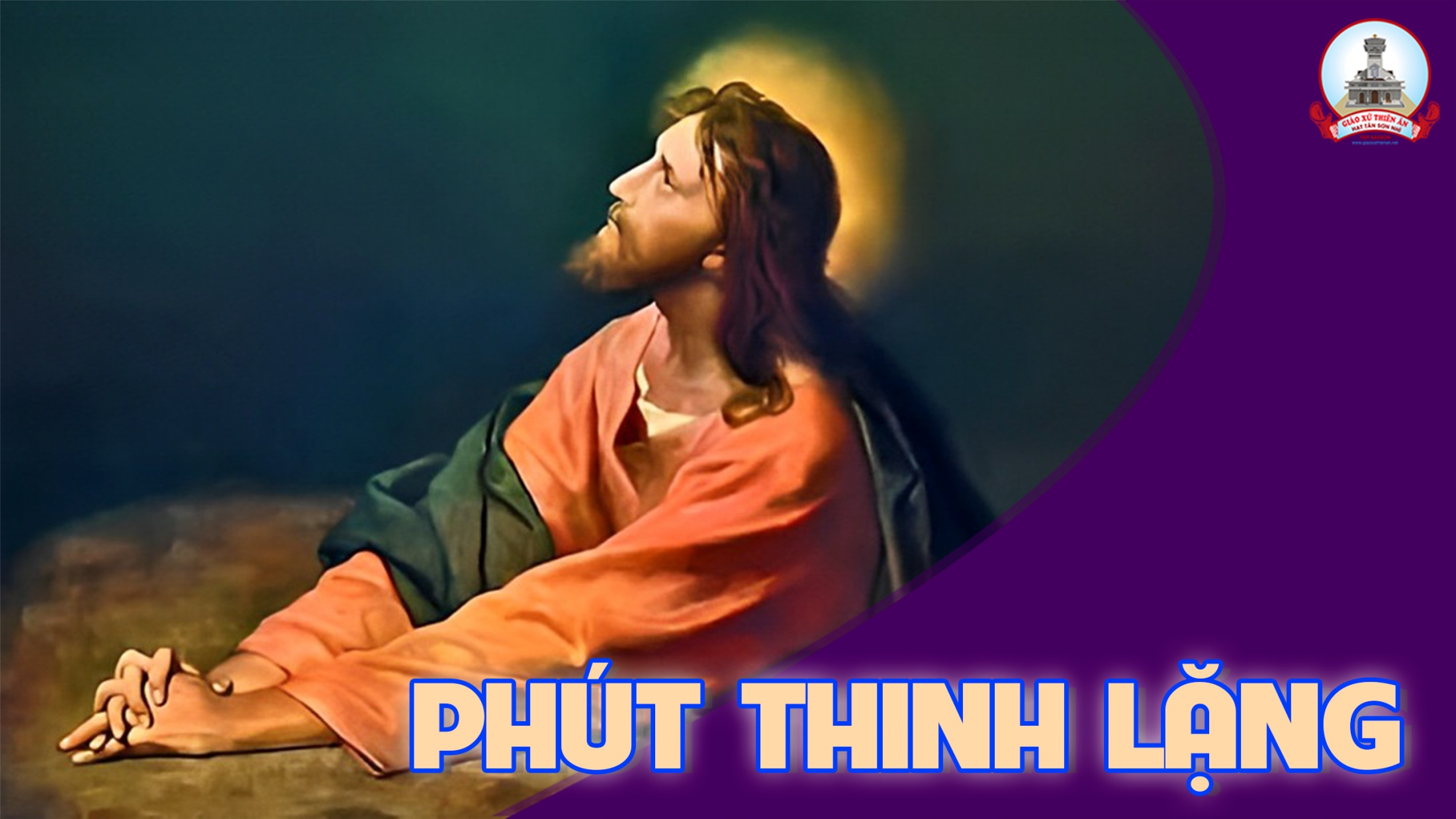 KINH TIN KÍNH
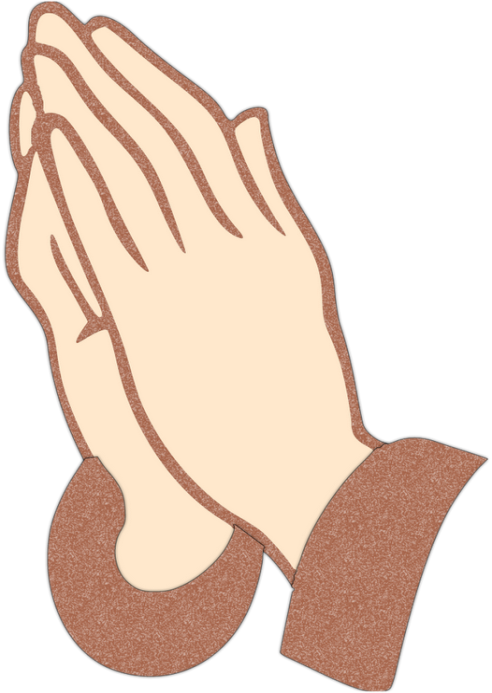 LỜI NGUYỆN TÍN HỮU
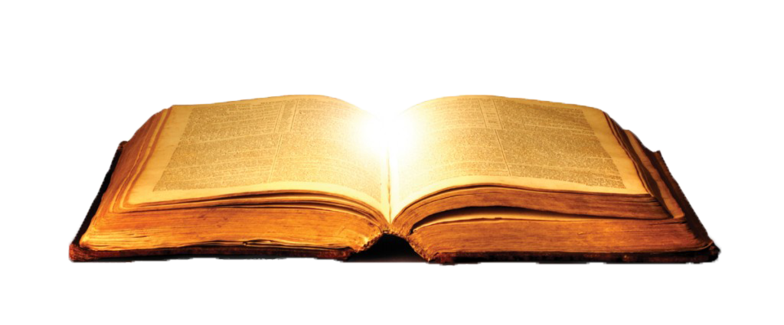 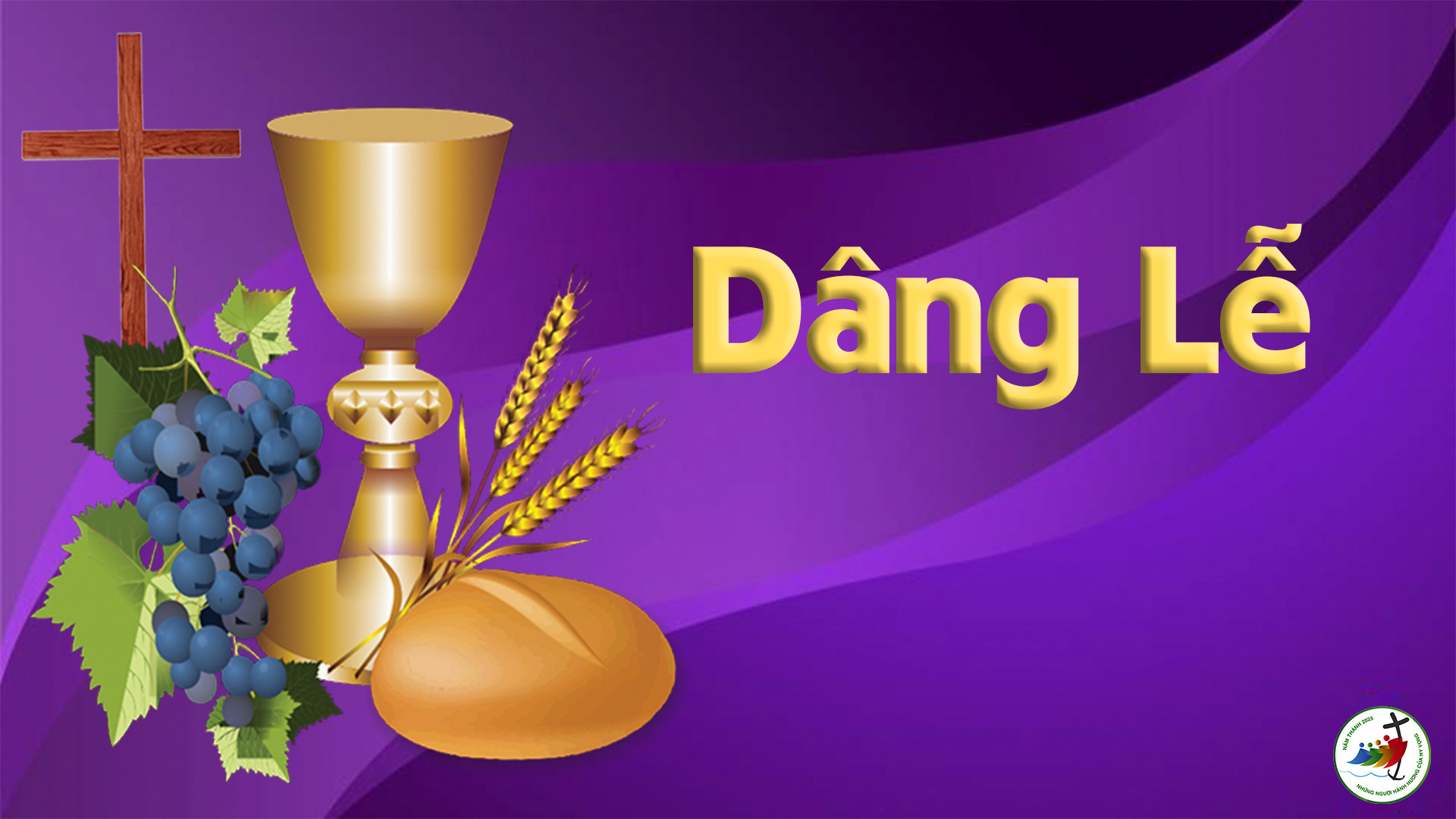 Ca Hiệp Lễ
Này là con Ta yêu dấu, đẹp lòng Ta mọi đàng, các ngươi hãy nghe lời Người.
Ca Kết Lễ
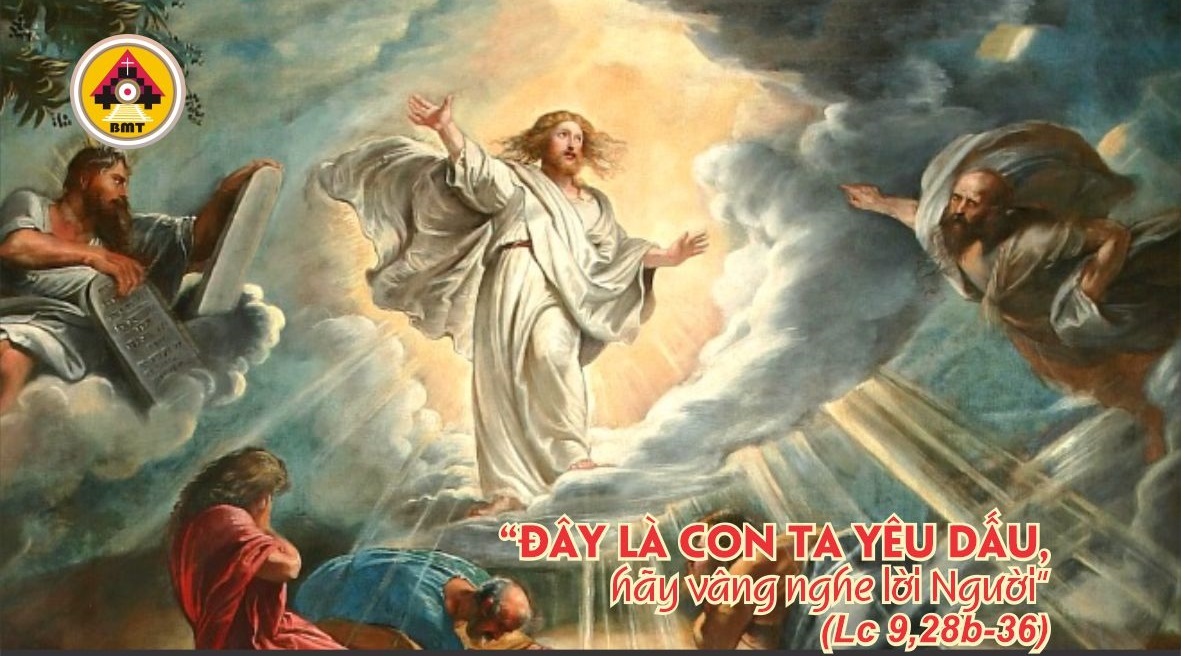 CHÚA NHẬT II MÙA CHAY - C